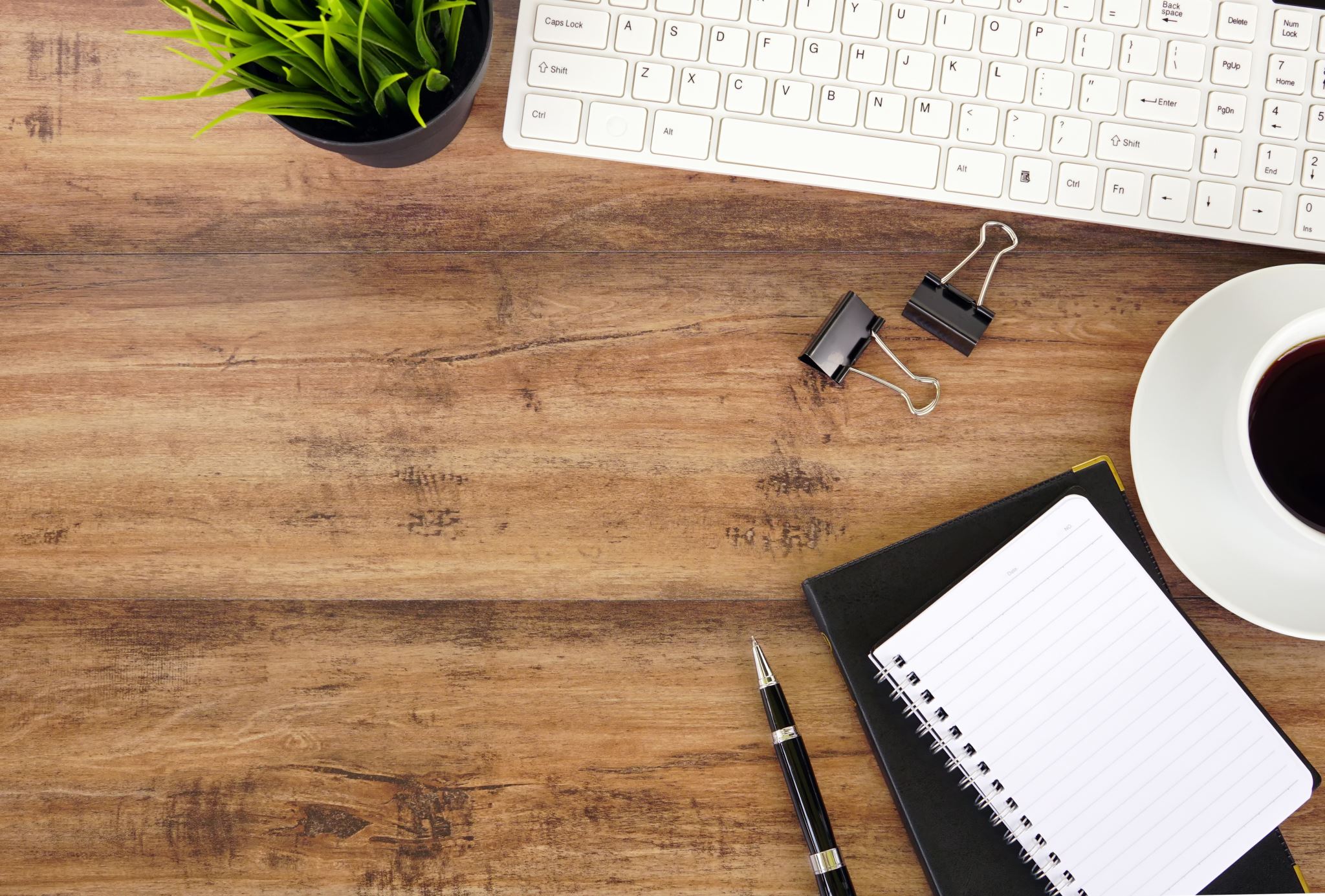 Researching International Law
By 
Annette Demers, Reference Librarian
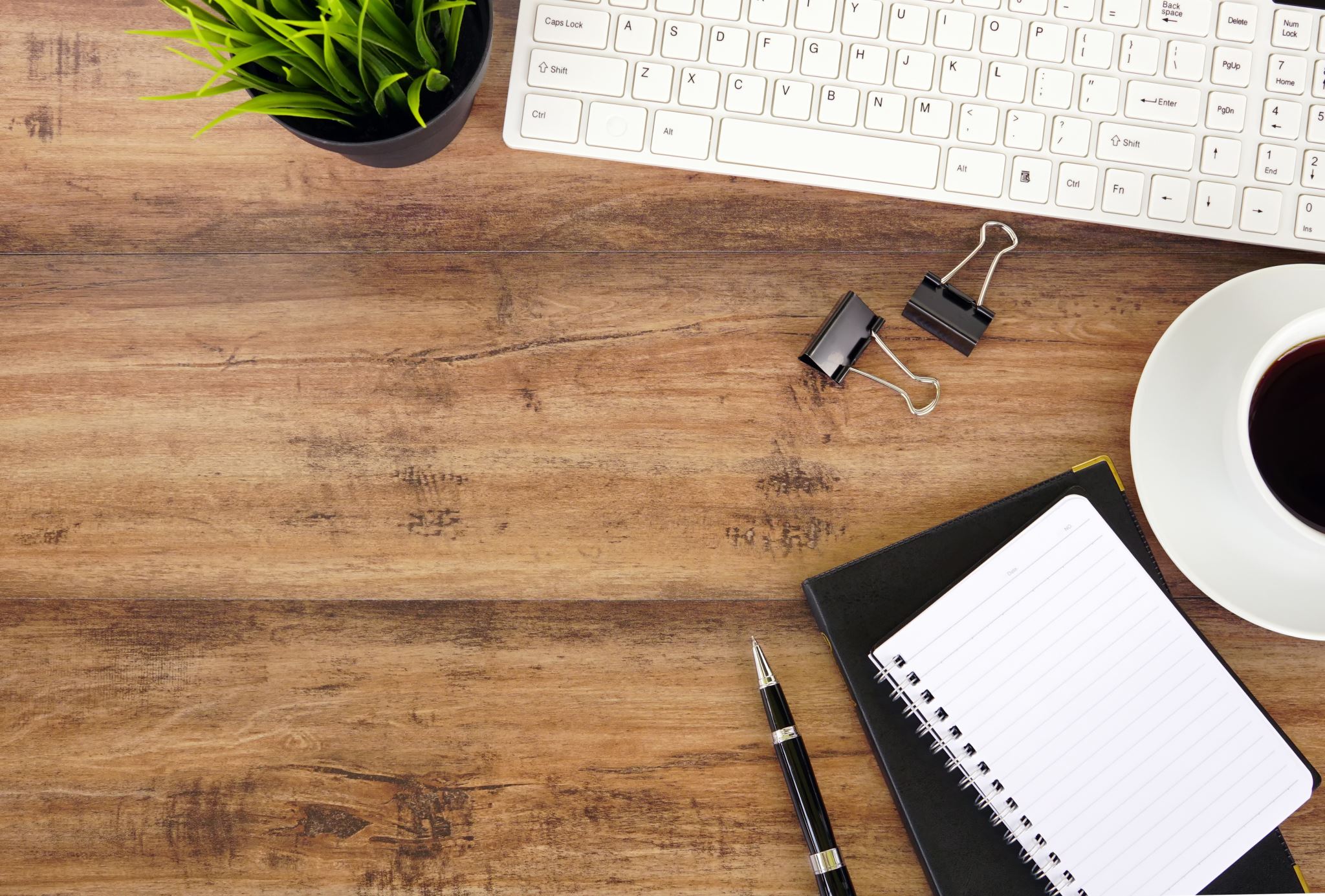 Objectives
1. Get organized for writing a paper
2. Locate sources for researching
-reference materials
-books and journal articles
-judicial decisions
-United Nations documents
3. Locate and cite treaties
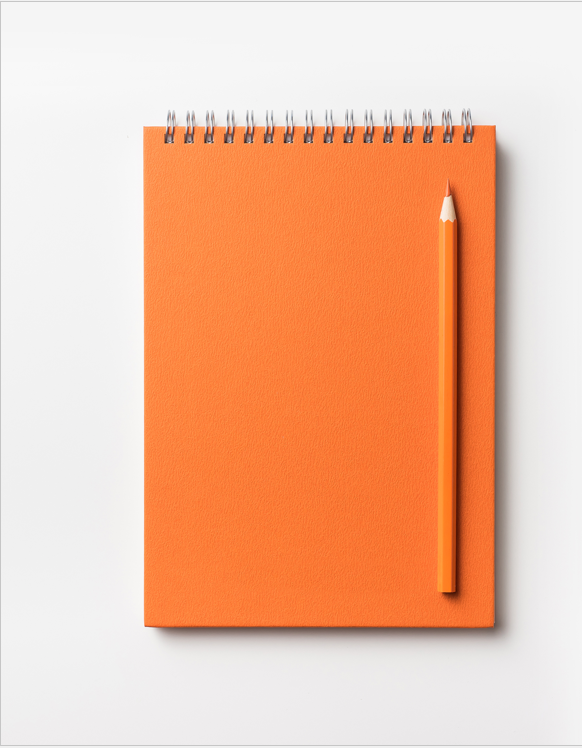 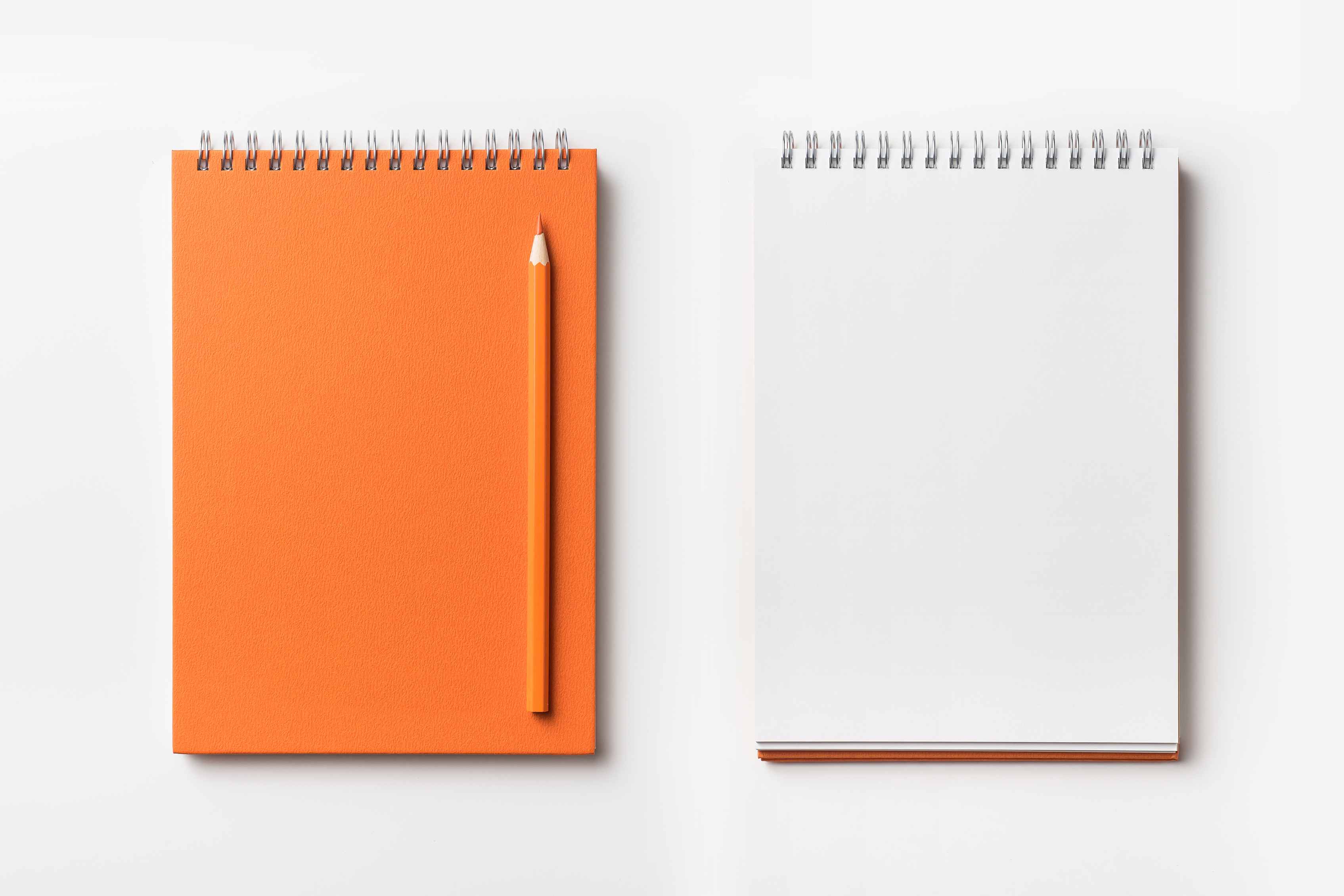 Get Organized for Research
Research Plan /
Bibliography
Framework
My Ideas
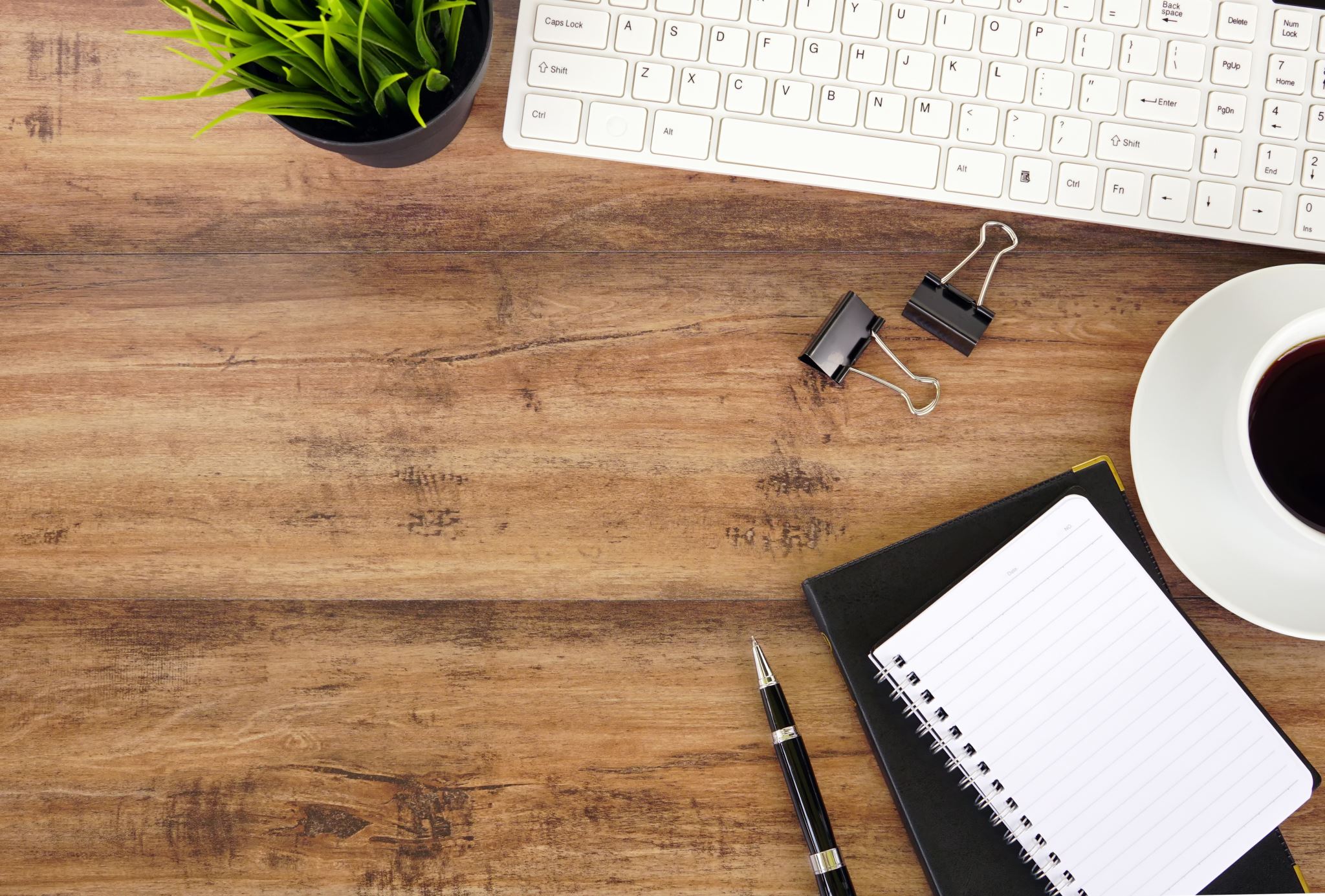 Your Starting Point
International Law Research Guide
https://uwindsor-law.libguides.com/international-law-research
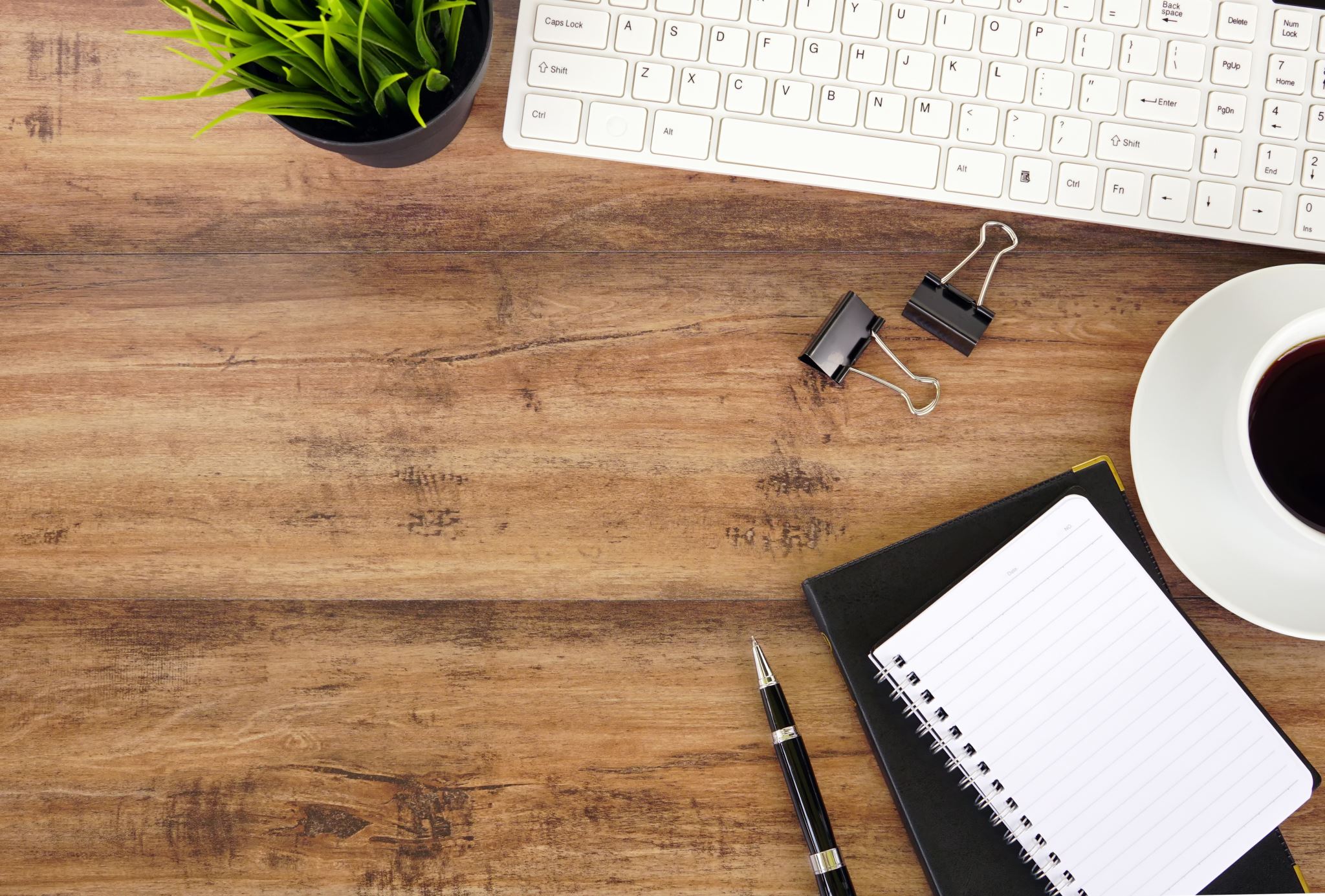 Journal Articles
Locate Using Hein
Jessica Schaffer, "Prosecution of Wartime Environmental Damage by Non-State Parties at the International Criminal Court" (2020) 32 Bond L Rev 181.
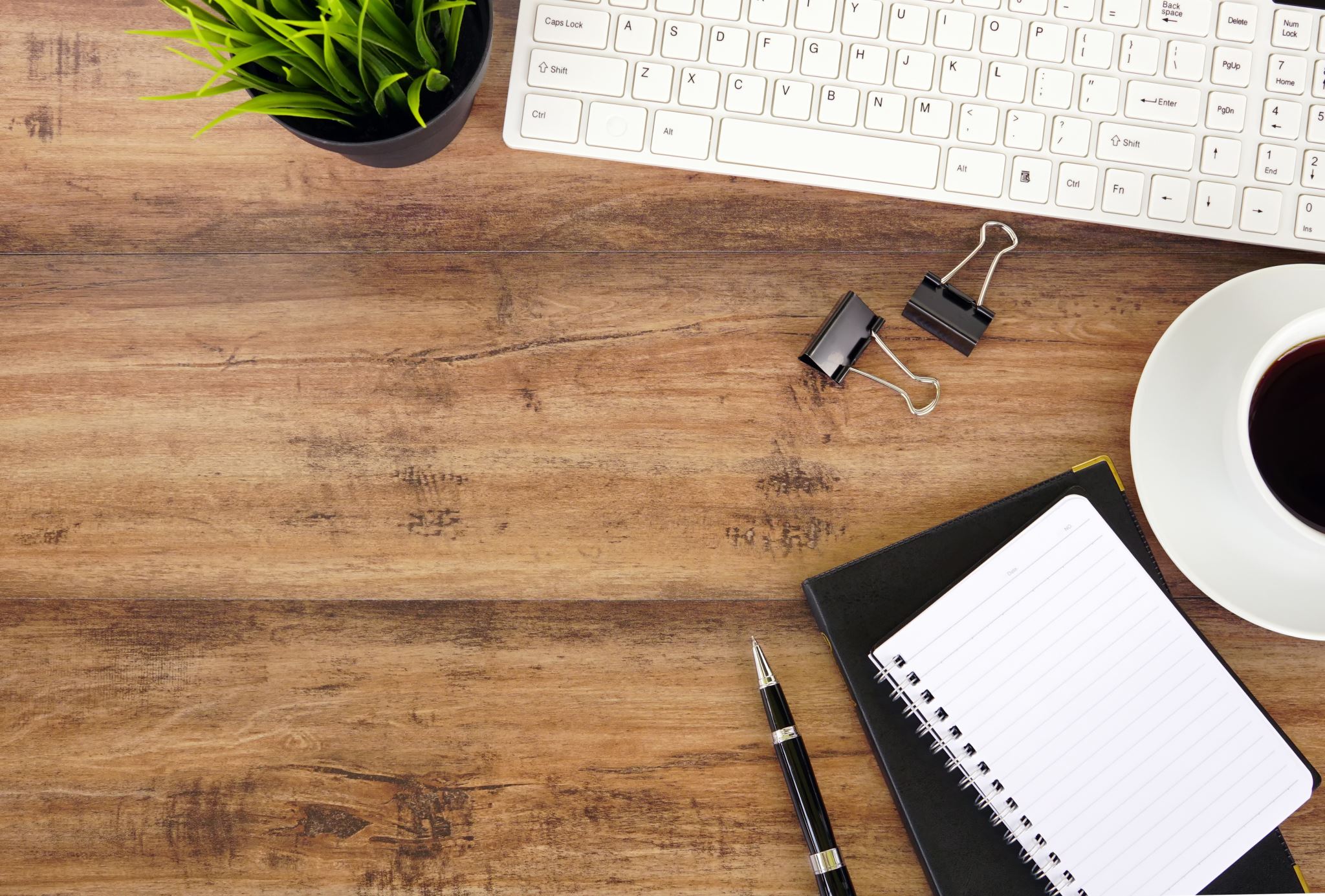 Judicial Decisions
Locate Using Oxford Reports
From Schaffer at 182, footnote 11:
Use the top search box to look for Prosecutor v Tadic (Decision on the Defence Motion for Interlocutory Appeal Jurisdiction) (ICTY)
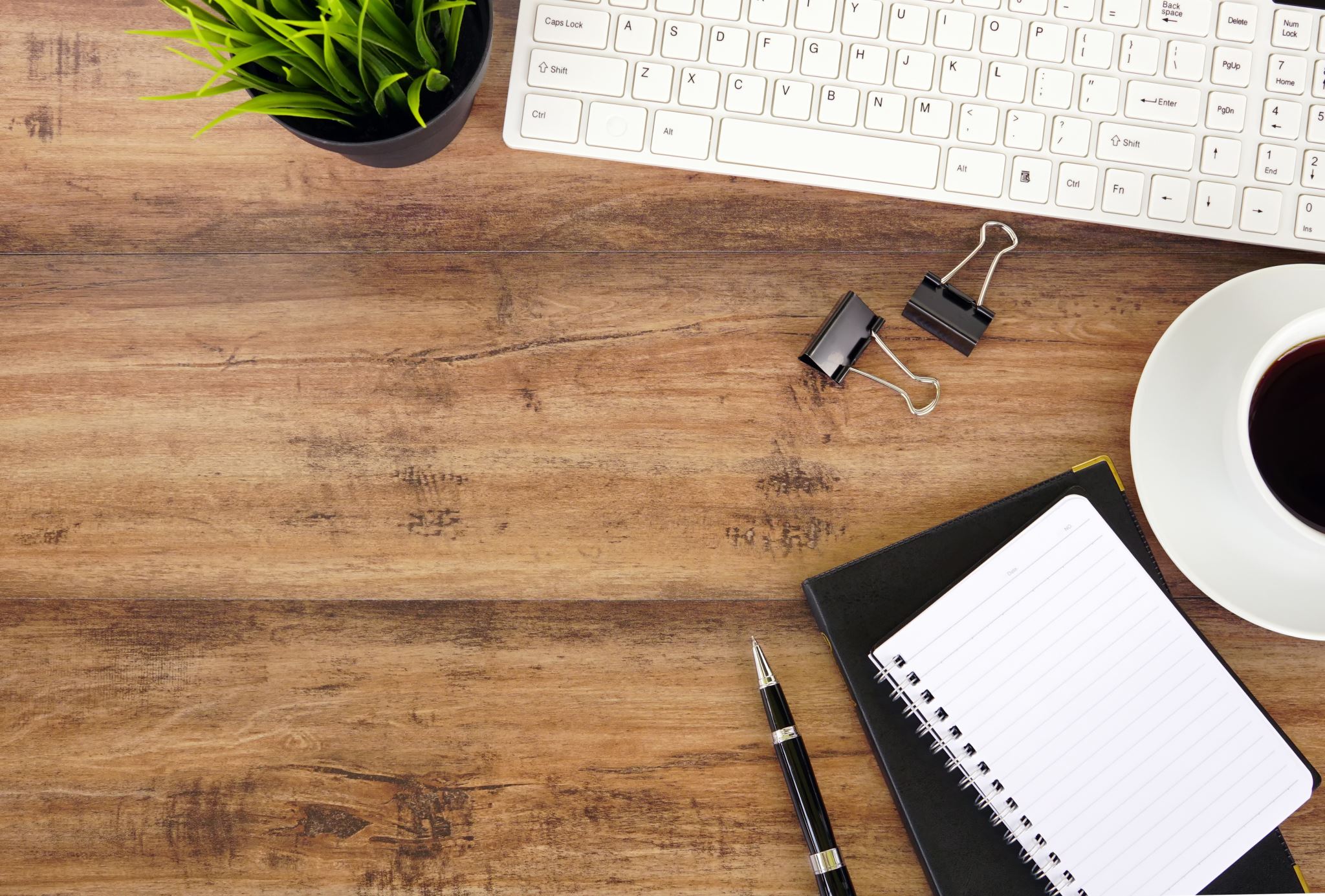 United Nations
Locate Using UN ODS
From Schaffer at 182, footnote 6:

Symbol search: A/HRC/19/34
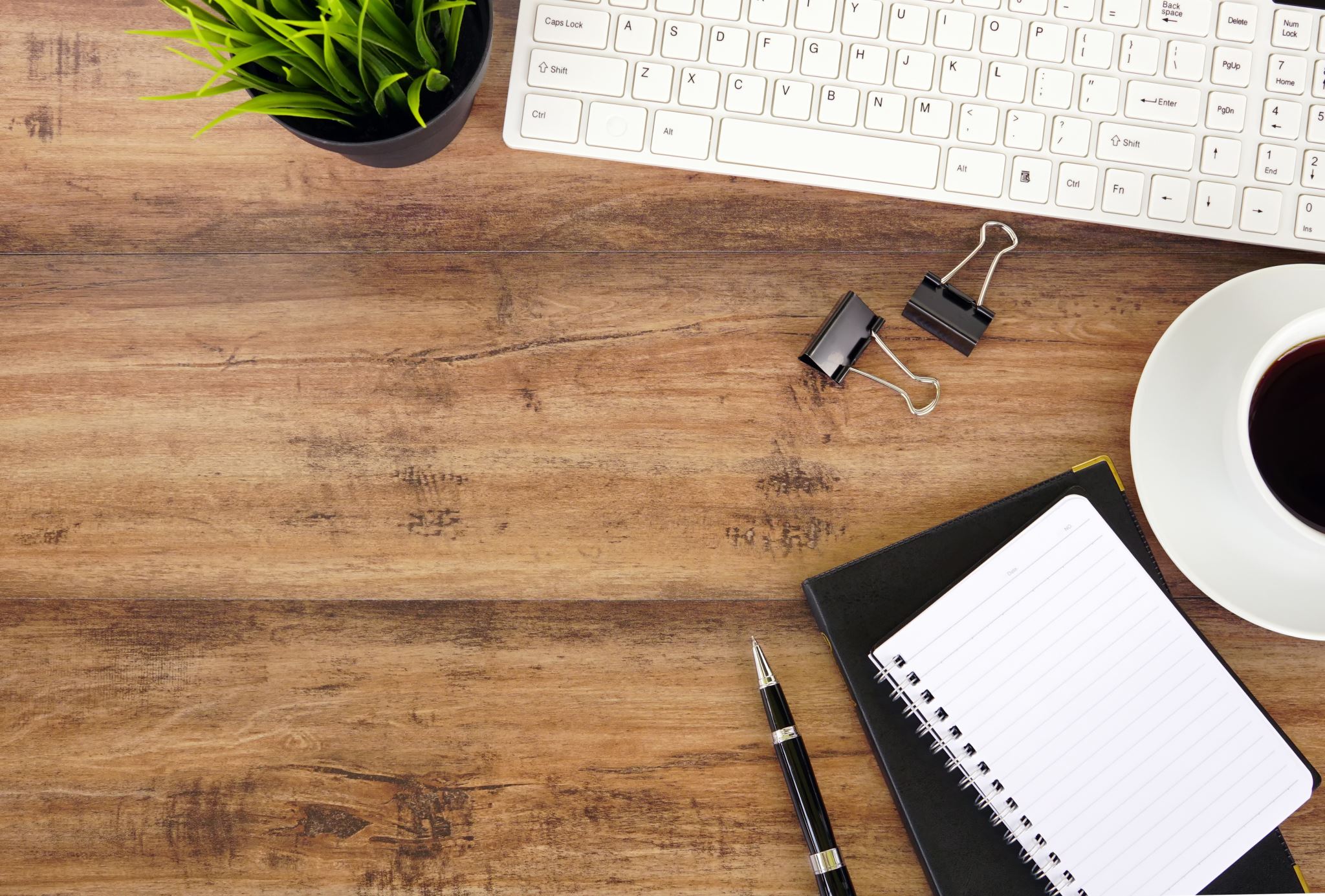 Treaties
Locate Using UNTS
From Schaffer at 183, footnote 12:
Protocol Additional to the Geneva Conventions – Protection of Victims of International Armed Conflicts (Protocol 1). Volume 1125 UNTS.

Try volume search.
Correct citation is 1125 UNTS 3.
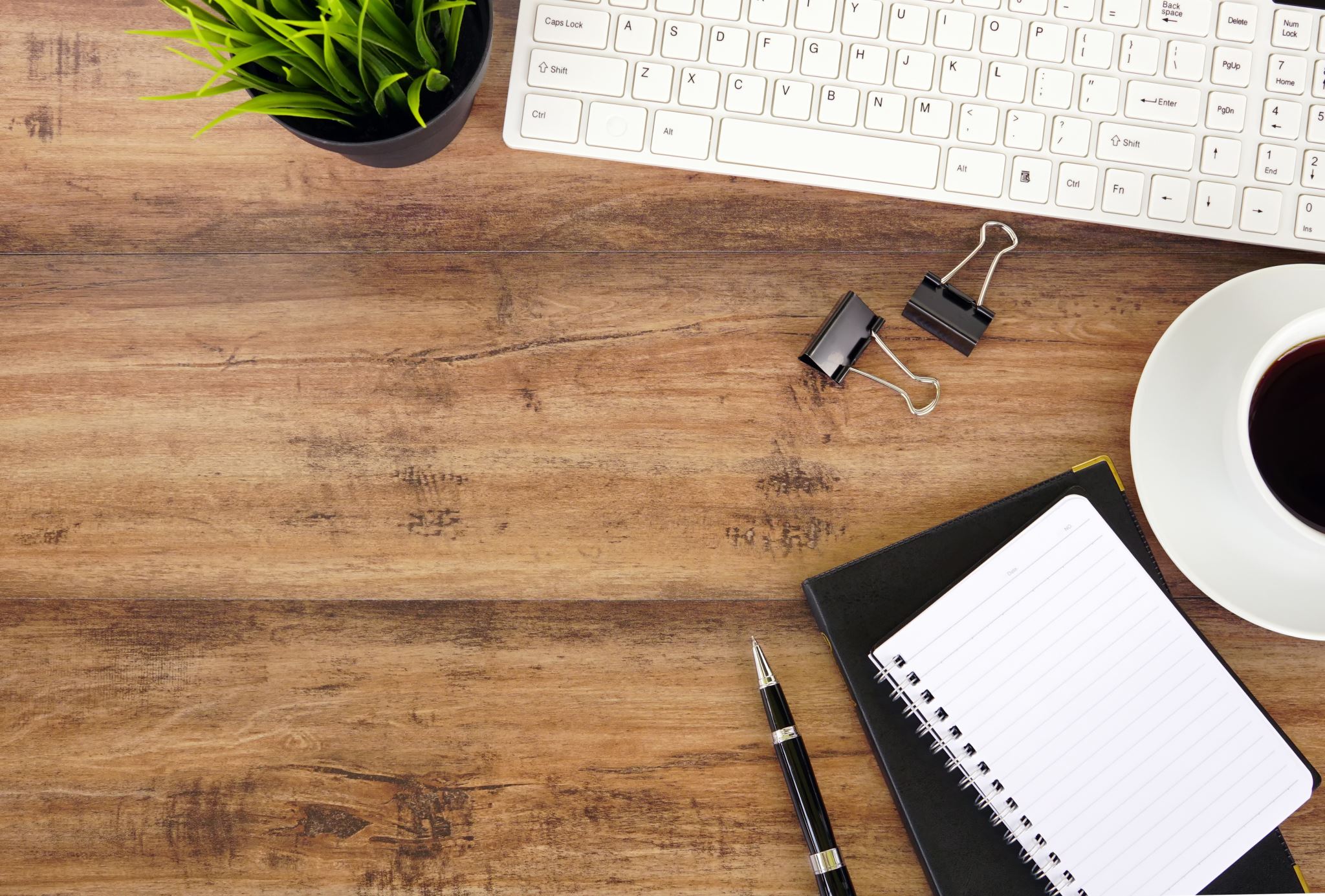 Sample Treaty Citations
McGill Guide
Alternate tool: Locate using UN Status of Treaties – Penal Matters.
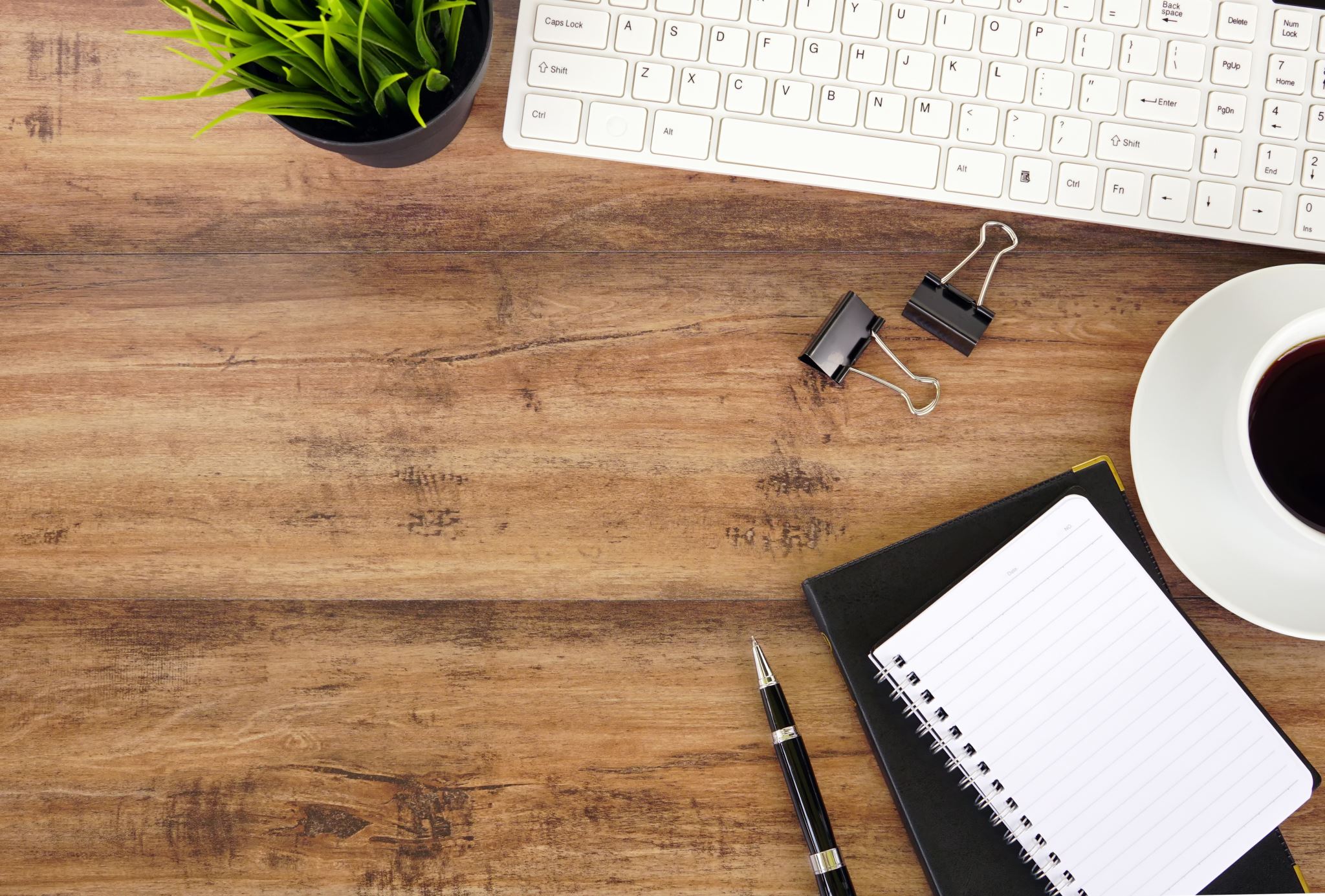 Annette Demersademers@uwindsor.ca